Automatique Appliquée
2 parties évaluées par compétences

TP d’automatique 
Type TP classiques
5 TP tournants qui portent sur des cours du 1er semestre et du 2ème semestre (!)
Volontairement guidés pour illustrer les concepts vus en cours
Évalués par les pairs
Micro projet
Type projet
6 séances pour réaliser le projet « en autonomie »
Évaluation par un CR final reprenant les compétences évalués en TP
Evaluation par les pairs
Pourquoi?
Bilan des années sans évaluations par les pairs: 
Etudiants : 
Volonté des étudiants d’écrire un CR à l’ordinateur
Parfois trop de travail de rédaction
Volonté d’avoir un retour sur leur CR rapide
Enseignants :
Beaucoup de CR « identiques »
Certains groupes font toujours les mêmes erreurs de rédaction
Evaluation par les pairs, comment ça marche???
Parce que c’est un travail difficile, mais aussi pour normaliser l’évaluation
Travail à faire avec sérieux, ce n’est ni un plébiscite, ni un défouloir. 
Il n’y doit rien y avoir de personnel dans votre évaluation.
https://docs.moodle.org/2x/fr/Atelier
Vous faire confiance…
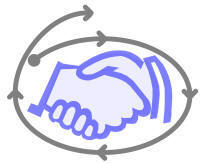 Pourquoi les étudiants trichent-ils? Pascal Guibert, Christophe Michaut 2012
https://halshs.archives-ouvertes.fr/hal-01116432/document
« 4,9% (… des étudiants disent avoir triché…) à l’université »
« 8% déclarent recopier assez souvent ou très souvent un texte »

Souvent les répressions ne sont faites que pour ces % 
 travail inutile, peu efficace pour vous et pour nous.
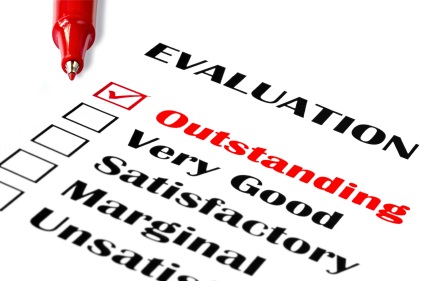 Sur quoi êtes-vous évalués?
Sur vos préparations et vos avancements en TP (par nous)
Sur la rédaction de vos CR (par les pairs)
Sur votre capacité à évaluer les CR des autres (moodle, paramétré par nous)
Sur la rédaction de votre dernier CR (par nous)
[Speaker Notes: Pour le lancement : vidéos  casque]
Le planning
Séance 3
Séance 1
Séance 2
Séance 4
Séance 5
Prépa
Séance3
Prépa
Séance4
Prépa
Séance5
Prépa
Séance2
Prépa
Séance1
Rédaction
CR5
Evaluation 3 CR3
Evaluation 3 CR4
Rédaction
CR1
Rédaction
CR2
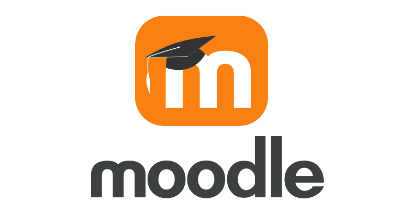 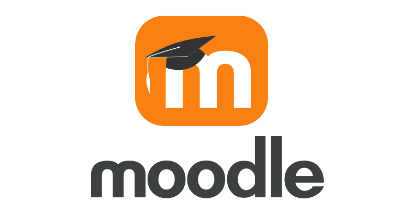 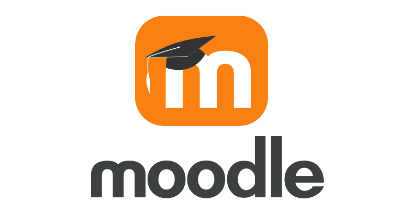 4 CR1 par TP
4 CR2 par TP
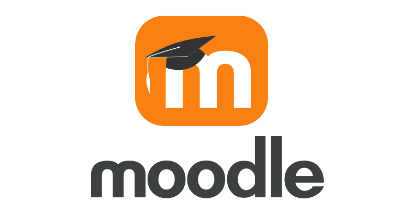 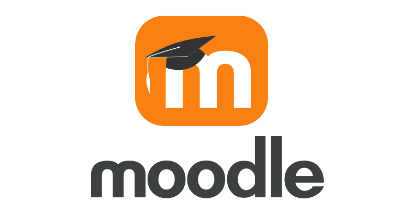 [Speaker Notes: Dire 2 TP à évaluer au lieu de 4 d’habitude et on laisse la semaine mais s’ils peuvent s’en débarasser en séance c’est mieux]
Le roulement
Le binôme 6 prépare les mêmes TPs que le binôme 1
Organisation moodle
Chaque binôme choisit un seul référent moodle
Le référent : 
Soumet les comptes-rendus sur moodle
Se loggue pour effectuer les évaluations sur moodle
Soumet le dernier CR
Si le référent est absent : trouver une solution de repli pour accéder à son compte…
Le mot de la fin
Si vous avez un souci en TP
	Remontez-le tout de suite au responsable d’UF ou à l’un d’entre nous
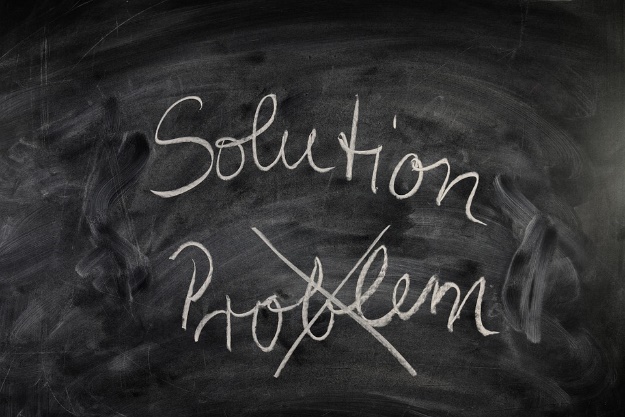 [Speaker Notes: Si on confine : on a des plans de repli pour la majorité des TPs]